CHỦ ĐỀ:
GIA ĐÌNH VÀ ĐỒ VẬT THÂN QUEN
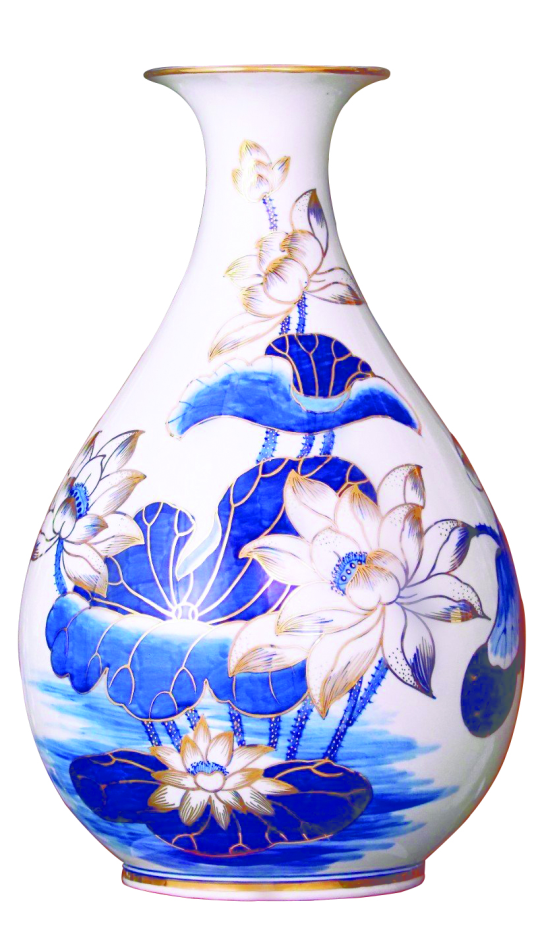 Bài 1
    ĐỒ GỐM SỨ TRONG GIA ĐÌNH
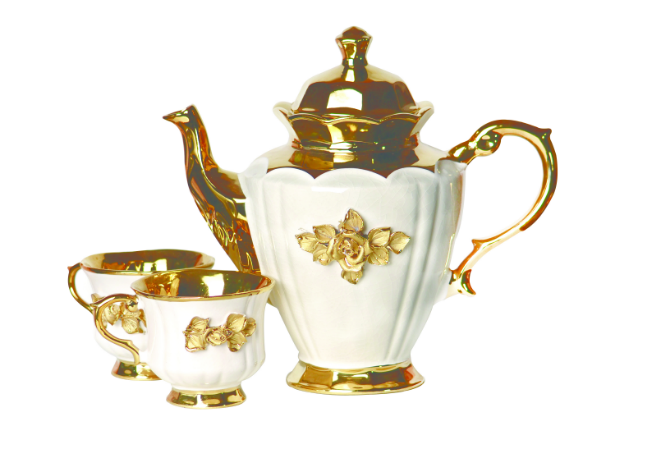 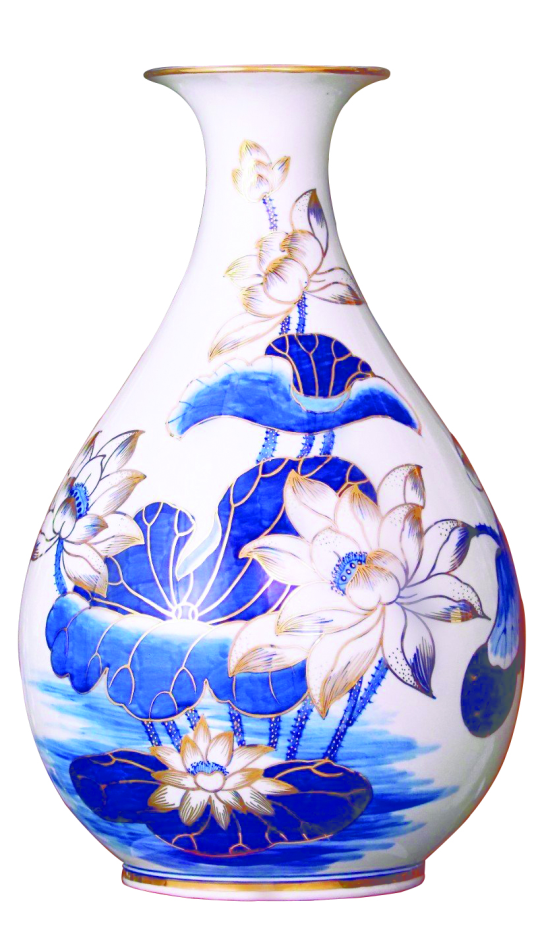 Hoạt động Khám phá
Khám phá hình dáng và cách trang trí đồ gốm sứ trong gia đình.
+ Gọi tên các đồ gốm sứ có trong hình.
+ Điểm giống nhau và khác nhau về cách tạo dáng,họa tiết trang trí các đồ gốm sứ
+ Hình khối tạo nên các đồ gốm
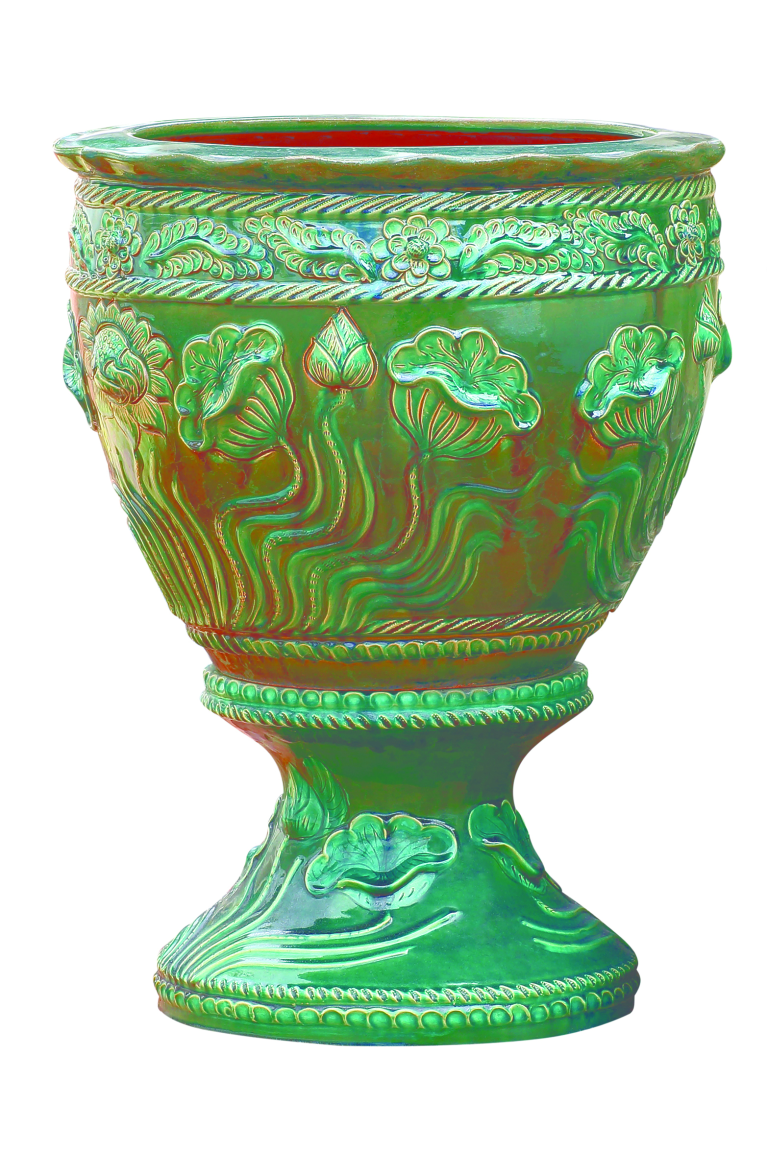 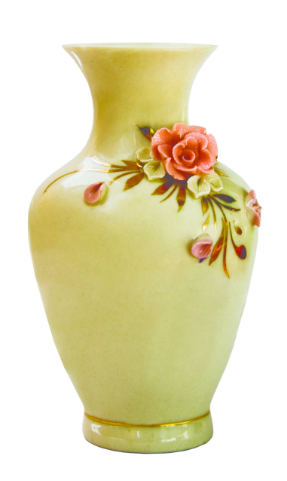 HOẠT ĐỘNG
KIẾN TẠO KIẾN THỨC KỸ NĂNG
Các bước mô phỏng sản phẩm gốm sứ bằng đất nặn
+ Các bước tạo sản phẩm gốm sứ bằng đất nặn
                   +Cách tạo khối? 
                   +Cách tạo họa tiết trang trí
8
HOẠT  ĐỘNG
Kiến tạo Kiến thức Kỹ năng
Tạo họa tiếtt  trang trí  cho đồ vật băng cách khắc lõm hoặc đắp nổi.
Tạo hình dáng
 chính của đồ vật
Tạo thêm  hình  khối  các bộ phận  của đồ vật
Nặn khối cơ bản 
để tạo hình đồ vật
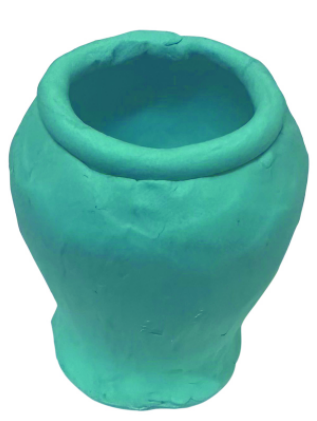 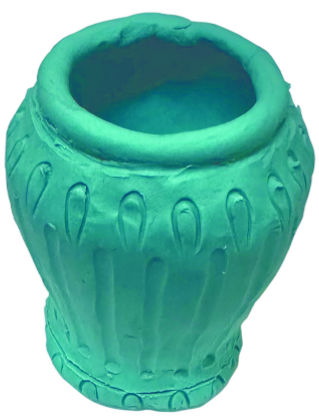 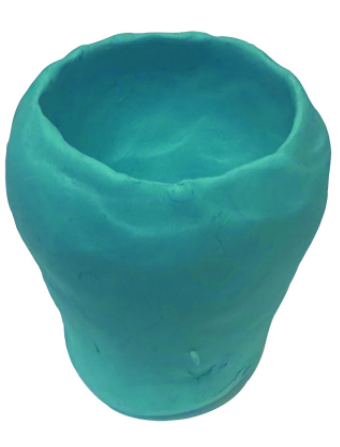 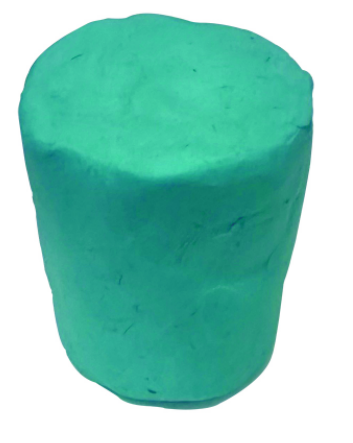 HOẠT ĐỘNG
Kiến tạo Kiến thức Kỹ năng
Ghi nhớ!
Kết hợp kĩ thuật tạo hình khối và trang trí hoạ tiết bằng  đất nặn có thể mô phỏng được sản phẩm gốm sứ.
HOẠT ĐỘNG
Luyện tập - Sáng tạo
Tạo mô hình đồ gốm sứ trong gia đình bằng đất nặn.

+ Ý tưởng thể hiện sản phẩm của cá nhân
+ Đất màu, khối  sẽ thực hiện
+ Cách tạo hoạ tiết trang trí mình lựa chọn.
Tham khảo
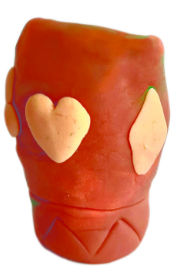 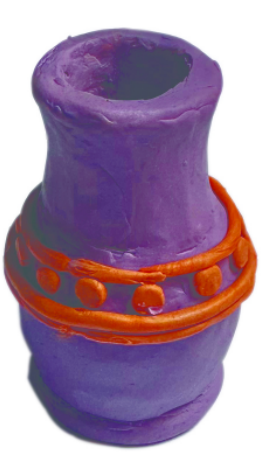 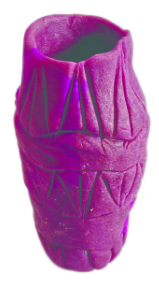 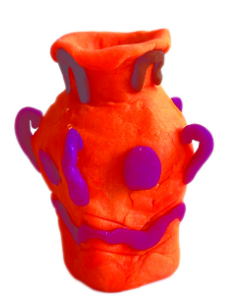 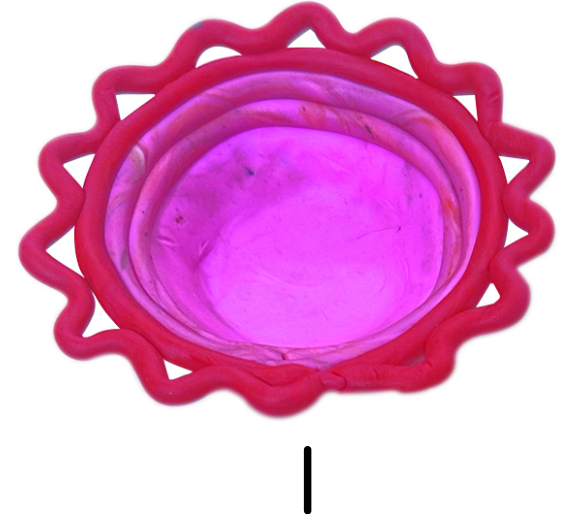 HOẠT ĐỘNG
Phân tích - Đánh giá
+ Sản phẩm em yêu thích
+ Cách tạo dáng và  họa tiết  trang trí 
+ Cách sử dụng  màu trên đồ gốm
+ Chỉ ra được các nguyên lý tạo hình trong sản phẩm
+ Ý tưởng điều chỉnh
HOẠT ĐỘNG
Vận dụng - Phát triển
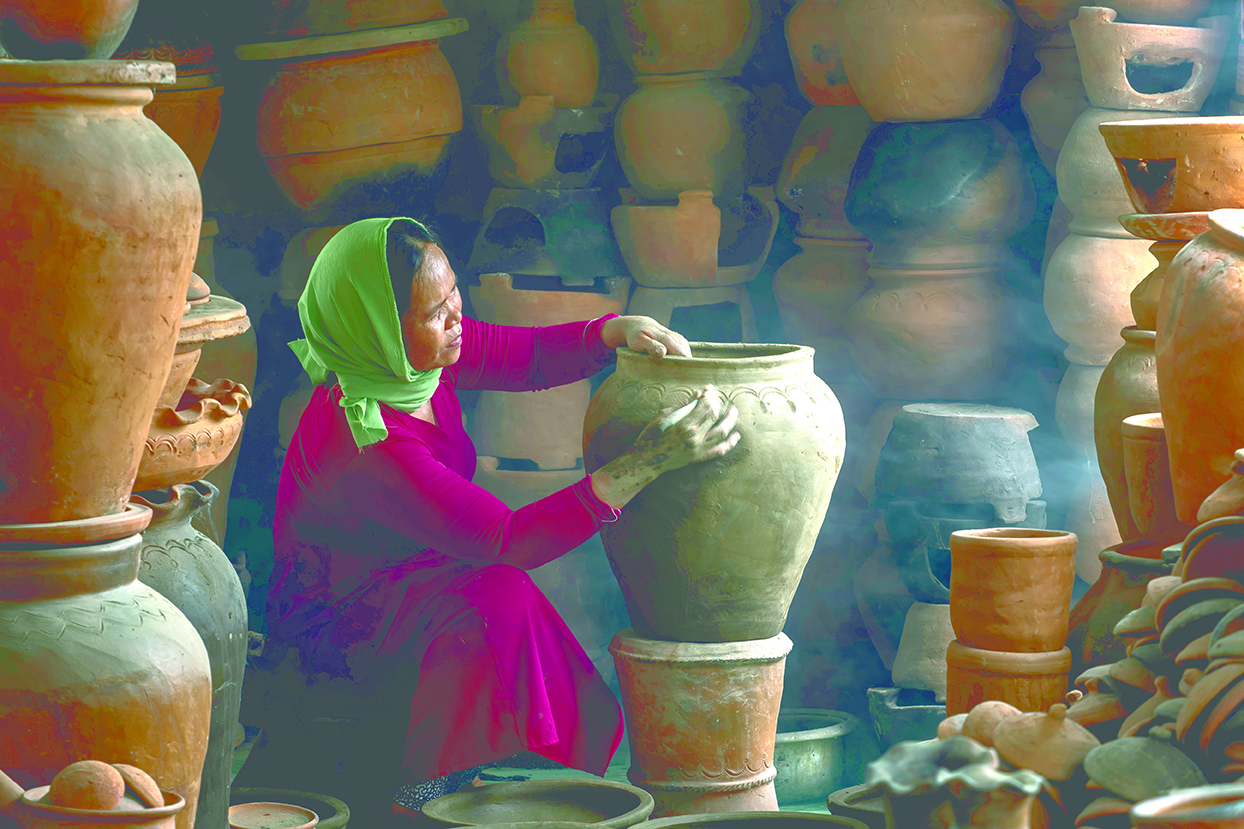 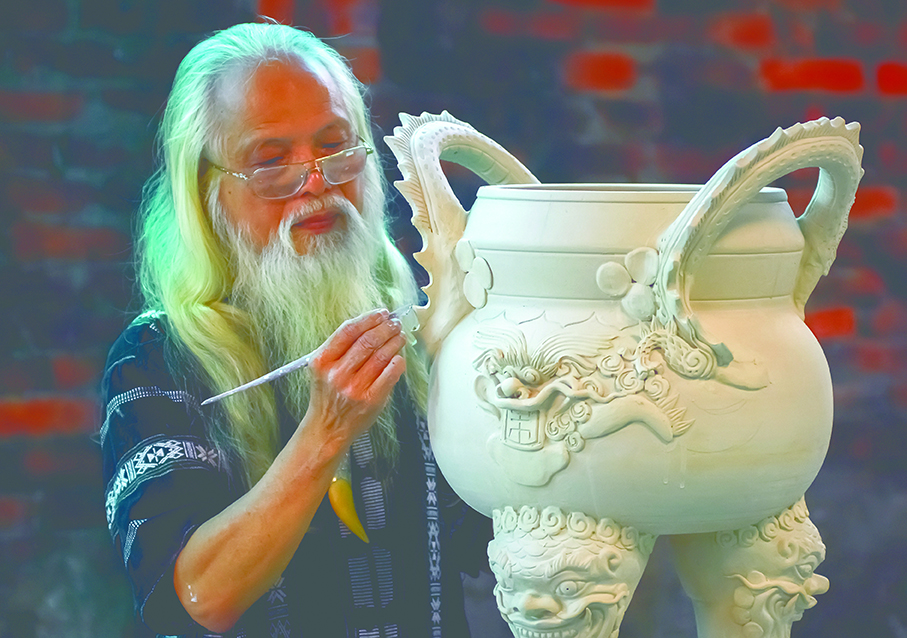 Ghi nhớ: Các sản phẩm gốm sứ được sản xuất, lưu truyền và phát triển ở nhiều làng nghề truyền thống của Việt Nam. Với hình thức đa dạng, giá trị thẩm mĩ và tính ứng dụng cao, các sản phẩm gốm sứ được sử dụng rộng rãi trong đời sống..
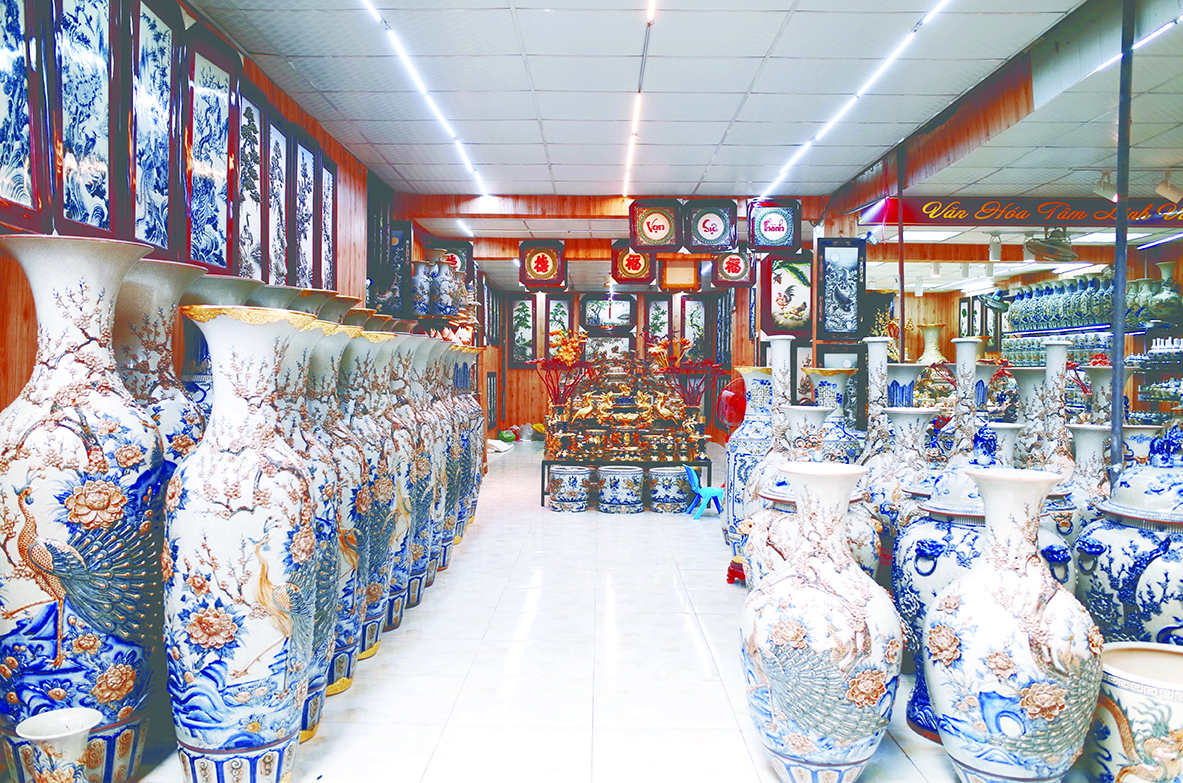 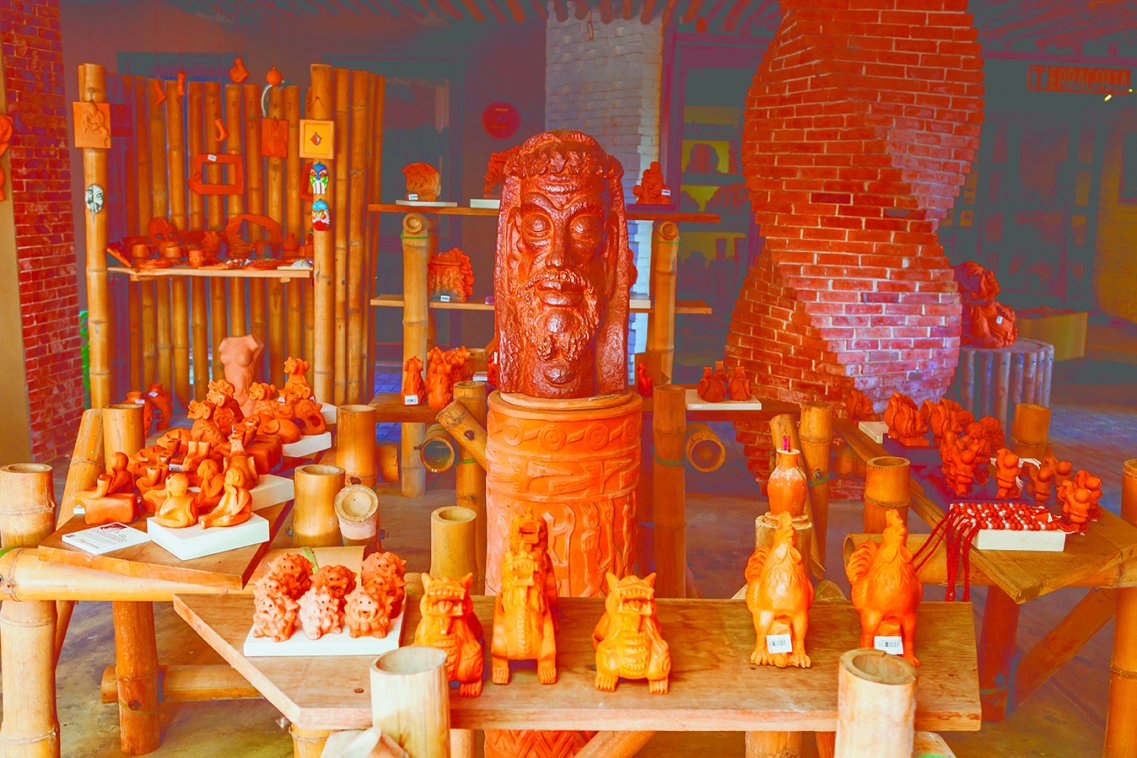 Củng cố, Dặn dò
Nhắc HS nội dung hoạt động và vật liệu cho bài học sau.